SMP5MECANIQUE ANALYTIQUECHAPITRE III
PUISSANCES REELLES-PUISSANCES VIRTUELLES.
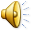 Soit (∑) étudié par rapport à R(O) ayant n paramètres principaux
I-Puissance réelle.
	I-1.Schématisation des efforts:
      Les efforts s’exerçant sur (∑) par rapport à R(O) peuvent être schématisés par la
 donnée d’une densité massique ( ou volumique) d efforts notée :
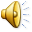 I-2. PUISSANCE REELLE:
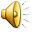 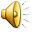 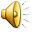 II-Puissance virtuelle:
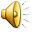 */Cas du contact ponctuel:
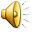 III-Energie potentielle.
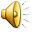 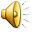 */Energie potentielle élastique:
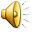 IV-SYSTEMES CONSERVATIFS.
*/ Si pour un système ( ∑) par rapport à R
  - toutes les liaisons sont principales, parfaites et indépendantes du temps
    -tous les efforts qui travaillent, autres que les efforts de liaison,   dérivent d’une énergie potentielle alors :
 l énergie mécanique de ( ∑) par rapport à R est conservée au cours du temps:
T(( ∑/R)  + Up( ∑/R)  = cste   au cours du mouvement
C’est l’intégrale première de l’énergie où la valeur de la constante est déterminée par les conditions initiales.

 */Démonstration:
On applique le théorème de l’énergie cinétique au système (∑) par rapport à R
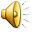